PERSONALISED CARE FOR LONDON

Social Prescribing Innovators Programme
Investing in London's problem solvers.

Information for applicants
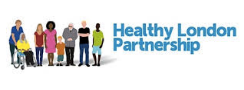 @SP_LDN






hlp.socialprescribing@nhs.net
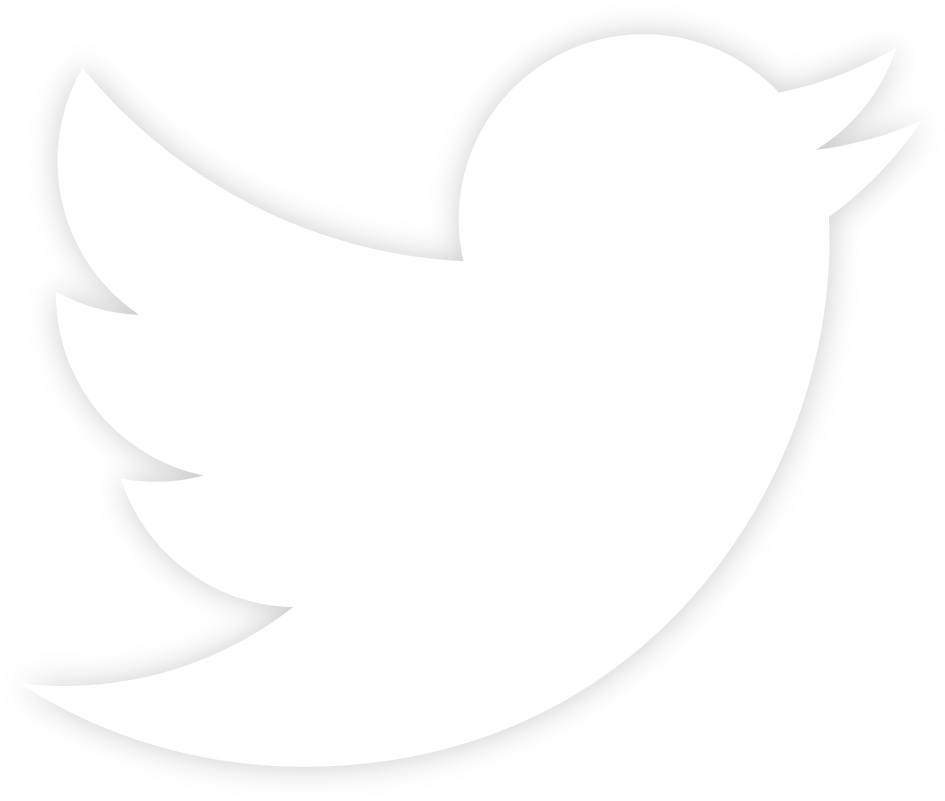 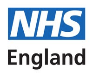 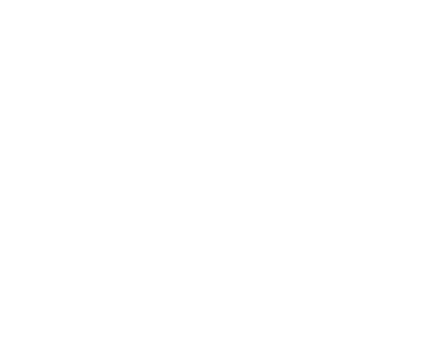 1
Who we are?
Personalised Care – Health Inequalities and Inclusion
Our vision is for all Londoners to be more actively involved in their health and wellbeing and make decisions based on ‘what matters’ to them and what they really need. Personalised care means people have choice and control over the way their care is planned and delivered. 

Our role in personalised care
We provide leadership and support to the London system; including NHS England, Integrated Care Systems (ICS) and Primary Care Networks (PCN) to help spread and scale personalised care. We also lead the London Social Prescribing partnership and improvement collaborative, connecting system partners including health, social care, public health, VCSE, Greater London Authority (GLA) and other partners across London to facilitate cross sector collaboration.
Our focus is on the spread, scale-up and sustainability of Social Prescribing in London by:
Supporting the workforce through recruitment and retention initiatives
Supporting ICSs and PCNs to develop Social Prescribing Strategies
Driving innovation in Social Prescribing
Communicating the benefits and the impact of Social Prescribing
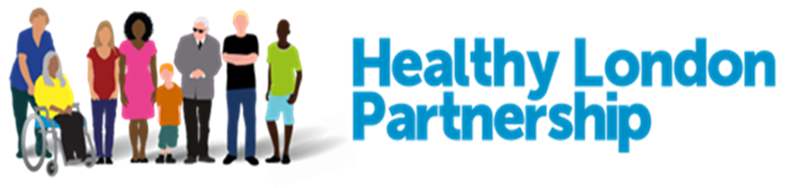 2
What is it?
Social Prescribing Innovators Programme
The Social Prescribing Innovators Programme aims to support Social Prescribing services and individual Social Prescribing Link Workers across London to mitigate challenges they face in delivering social prescribing in primary care by testing and sharing innovative ways of working. This is a pilot fund with a 6 month project lifecycle from Oct 22- Mar 23.
A programme of support and an award of up to £10k can be granted to each successful applicant/team, which may include social prescribing services, PCNs, VCSE sector organisations, Local Authorities, charity organisations or GP Federation partners. 
Funding will be used to support an individual or small team to innovate a solution to their chosen challenge(s), this could involve: 
Implementing a Social Prescribing service design change
Carrying out a local pilot to test solutions to systemic challenges in embedding social prescribing successfully into the health service 
Develop solutions to specific priorities within the NHS, following the COVID pandemic, including tackling inequalities 
Projects for this fund will begin in September/October 2022.

Target impact of the overall programme:
Empower social prescribing services to tackle some of the universal challenges to deliver impactful and sustainable embedded services 
Reduce health inequalities 
Support the creation of new approaches that can be scaled 
Make the case for Social Prescribing and its benefit on NHS services
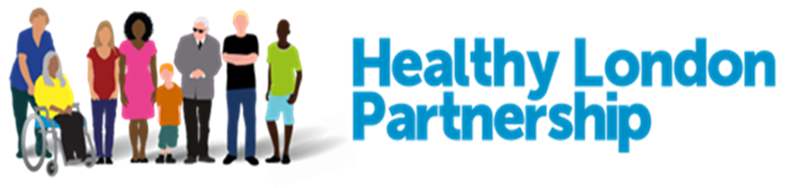 3
Theory of Change & Impact
12 projects tackling challenges to effective Social Prescribing 
Case studies of the approach tested ​
Development of resources that will be useful across the system 
A toolkit to share with ICSs to run similar programs focused on 
     improvement
Social Prescribing better embedded and more sustainable 
Support Social Prescribing services to provide an impactful service to London's most disadvantaged communities, reducing health inequalities  
Collective of leaders improving Social Prescribing who can demonstrate its impact
£10k grants​ to be awarded to local Social Prescribing services with chosen challenge
Programme of support (including 1:1 coaching, project and developmental support) to take a continuous improvement approach to achieve meaningful change
Better insights into challenges embedding Social Prescribing in PCNs 
Examples of innovative work to share with other Social Prescribing services 
System empowered to innovate and develop meaningful solutions
A process to enable meaningful bottom-up change on the frontline
Local Social Prescribing services to test new approaches to old/systemic challenges 
Community of practice created for change makers participating
Ad-hoc support and connection building where most needed for each project to support success
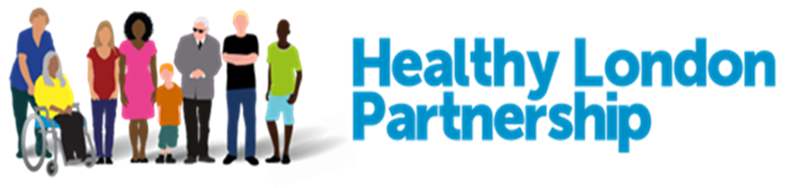 4
Programme Offer and Support
Successful applicants will benefit from a 6-month programme of support to help deliver projects against their specified ‘challenge’. 
This will include:
4x monthly Quality Improvement training sessions – project lead and deputy only (half day)
3x Bi-monthly skills share to support you as a changemaker for all project participants (1.5 hours)
3x Bi-monthly Peer Consulting Group with your programme peers – project leads only (2 hours)
3x Bi-monthly 1:1 coaching sessions to develop your leadership in improvement – project leads only (45 min)
Fortnightly drop-in support sessions – optional ad-hoc support all project participants (1.5 hours)

Additional support provided:
Cohort Whatsapp group
Networking opportunities with cohort as well as wider partners 
Access to ad hoc support through partners (decision making board) for specialised topics e.g. digital
Potential to access further Quality Improvement training or more specialised skills training
Opportunity to innovate and explore new ways of working
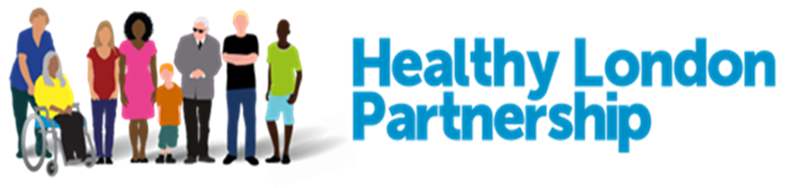 This programme is a pilot but the wider strategic vision is to scale this approach with additional funding. We plan to share learnings with other social prescribing services and embed this innovation programme approach into ICSs.
5
Project Guidance
What would an ideal project look like for the innovation fund?
Applicants should choose a challenge that impacts their social prescribing service being able to:

Have a sustainable workforce 
Run effectively and efficiently 
Tackle health inequalities
Reduce pressure on other NHS services

In the application you will be asked for some suggested solutions to your chosen challenge.

There is ringfenced funding specifically for projects related to recruitment and retention.
With this in mind, we will prioritise applications looking at challenges to this as well as those in two other priority areas: Access and Impact.
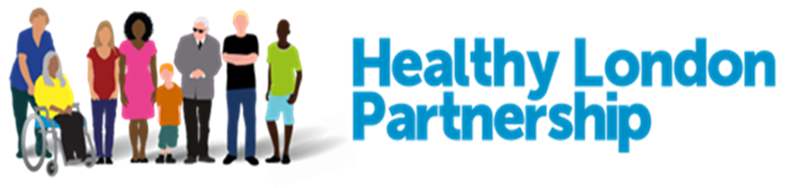 6
Project Guidance
What would an ideal applicant look like for the programme?
Service improvement is most successful when delivered as a small team. We’d encourage applications from small groups with one lead, or from individuals who have at least one colleague who will be supporting with the project activities.

For example, applicants may be:
Those working in a PCN or GP practice (Social prescribing link workers, GPs or PCN Managers)
A group of SPLW working in a VCSE organisation e.g. Age UK
Service Managers 
Training hubs
Those working closely with Social Prescribing within an ICS/CCG
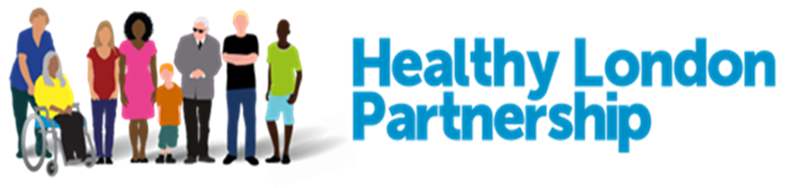 7
Application Guidance
Successful applicants will need to demonstrate the following in their application:
A clear understanding of the challenge(s) to social prescribing:
How it creates a barrier for social prescribing to thrive
How the challenge(s) may be widespread 
A broad understanding of the existing solutions:
How they are insufficient 
Creative and strategic thinking in suggested alternative solutions
Goals/outcomes of suggested solutions that are appropriate, feasible and achievable 
Project planning, deliverables and risks 
A good idea of the people, partners and resources required to enable this work and why 
How you plan to engage them 
A strong understanding of coproduction and how to apply it
How overcoming the challenge(s) will have a positive impact, in particular on:
Tackling health inequalities 
PCN work
A clear understanding of and ability to carry out evaluation, specifically in terms of:
How to measure impact
Data collection and analysis
That you have considered how the learnings from this programme could be shared and a willingness to scale solutions
An understanding of the current priorities within the NHS and how the solution can support
8
Application Process
Key criteria
There is an online application process, launching 22nd June. The application form can be found here. If you have any accessibility requirements, we are keen to support, please get in touch: hlp.socialprescribing@nhs.net
The deadline for submitting is 12 midnight on Wednesday 20th July 2022
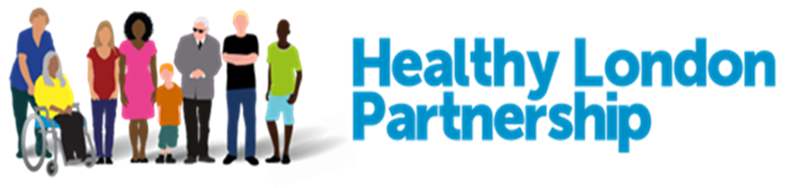 9
Application Process
How to apply?
There is an online application process. The application form can be found here (launch from 22nd June). 
The deadline for submitting is 12 midnight on Wednesday 20th July 2022
If your application is successful, you will be shortlisted and may be invited to a follow-up conversation to talk about your project idea in more detail. A board of decision members will help us award places on the programme to successful applicants.


Key things to consider before applying:
What the most pressing challenges to your social prescribing service are
What good would like when solving your chosen challenge
What support you would need to successfully innovate against your chosen challenge
What capacity you or your team might need to be a part of this programme
What senior buy in or stakeholders you might need  on board to successfully innovate against your chosen challenge
What you will spend your budget on (guidance on next slide)
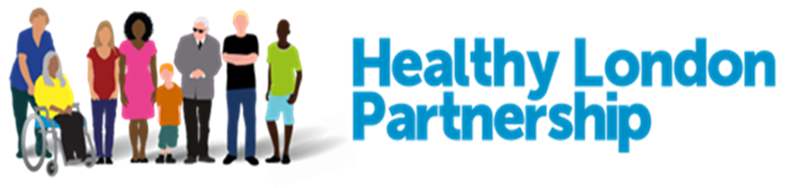 10
[Speaker Notes: Postpone by 3 weeks to make sure people are prepped to apply who we think are the main audience and engage the key stakeholders]
Application Guidance
What can you spend the money on?
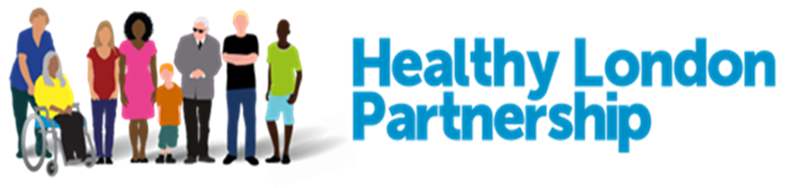 11
Application process: The decision making board
We have a collective of leaders who will support us throughout the project lifecycle to:
Help us decide who to award funds to
Share feedback on the programme and processes of the Innovation Fund, to inform the Pilot, as well as the refined 23/24 fund 
Champion your areas of expertise by supporting successful applicants, connecting them with people in your network that might be able to support
Help us promote the programme to those in their network
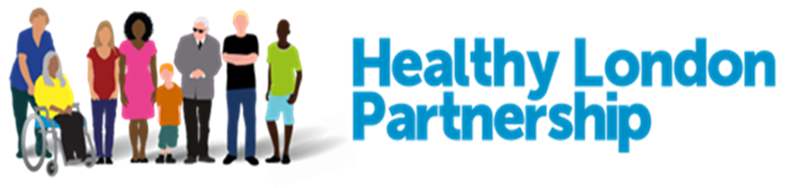 12
Application Process
How to cost up your idea?
Coming to the programme with a challenge rather than a fully agreed solution makes it more difficult to cost up the project. The steps below will help you consider how much you could need. 

Brainstorm some of the possible solutions to your challenge
Do any of these solutions require buying something? E.g. an information system, space
Do any of these solutions involve bringing in a specific role? E.g. a community development worker for 3 months
What capacity of the team members is required to develop the solutions? Could you cost this? 
Do you need extra project management support? Could you cost this?
Is there any additional expertise you might need for the process or solution? E.g. costs for a data analyst or graphic designer

Example costs:
Staff costs: e.g. A SPLW for 3 months = 7.5k
Evaluation support: e.g. Data analysis and evaluation support = 2k
Comms output: e.g. Video production cost = £500 - 1.5k
13
Pre programme timeline
Dates for your diary (pre-programme)
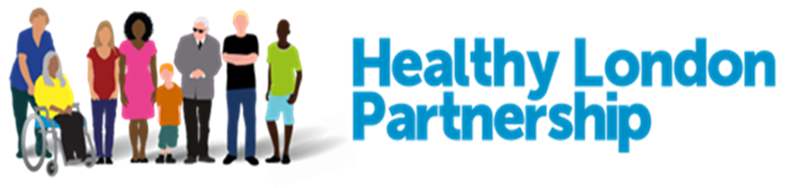 14
Programme timetable
15
All peer, project and development support sessions will be recorded for those unable to attend. Underlined sessions are mandatory to attend
Quality Improvement (QI)
Quality Improvement is a structured way to try out different solutions to a chosen challenge. The training delivered as part of this programme will encourage you to understand the problem, develop innovative ideas for change, test solutions and evaluate.
Why take a QI approach?
Helps you pick clear goals for what success looks like
It is flexible, allowing for approaches to be changed if something isn’t working  
Helps you keep on track as progress is continuously monitored
Structured enough so you always know what the next step is
Encourages use of data in a meaningful way, not boring reporting 
The skills can be used when trying to improve anything
It has been used successfully throughout the NHS to improve services for both staff and patients
Key questions/things to consider:
What does success look like? 
What are we trying to achieve? 
How will we know that a change is an improvement?
What change can we make that will result in improvement?
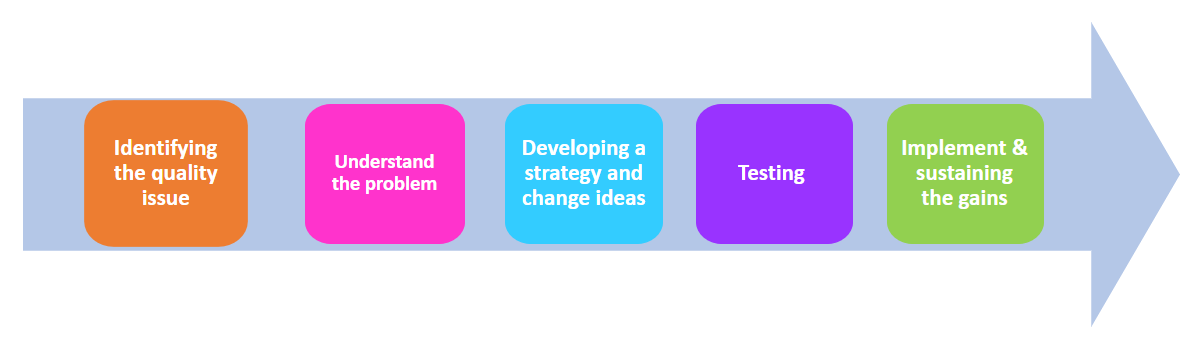 Permission to fail as well as to succeed!
16
Helpful Resources
Co-production:
Model of Co-production
NASP: Co-Production and Social Prescribing 
Co-Production Collective Learning & Resources 

Digital:
HSSF support framework

QI: 
Quality Improvement Overview  - linked under 'more information' on the HLP website 

Health inequalities:
NASP: The role of social prescribing in addressing health inequalities
Personalised Care DES spec    Health inequalities DES spec
17